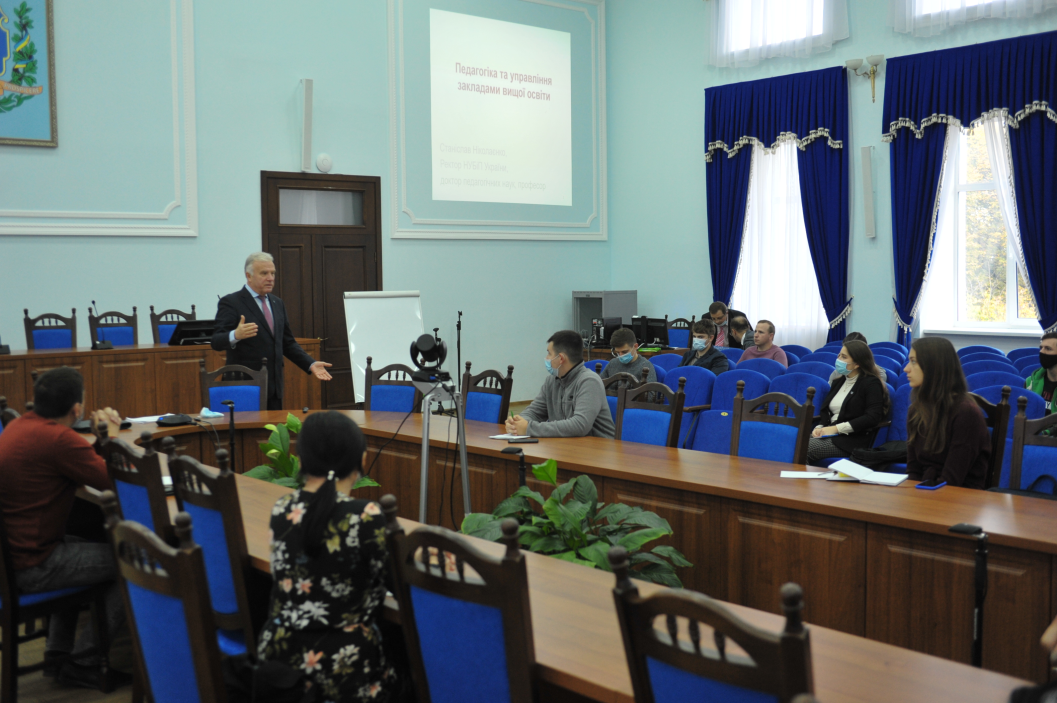 Вступна кампанія до аспірантури НУБіП України 
                                   (на місця державного 
                                              замовлення та контракт)
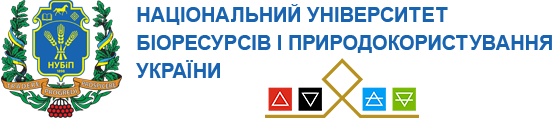 Прийом документів здійснюється ОЧНО та подаються вступниками ОСОБИСТО. 
Строки подачі документів: 24 липня – 10 серпня 2023р.
Строки проведення вступних випробувань: 16 – 25 серпня 2023р.
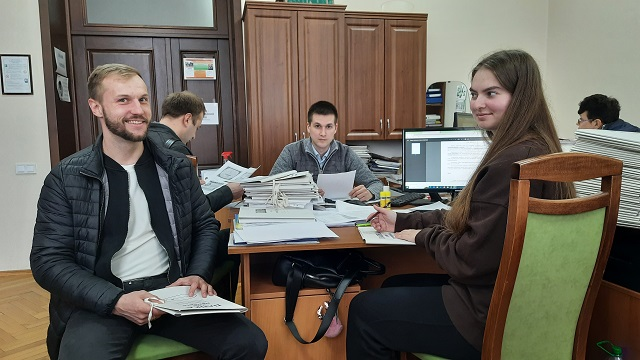 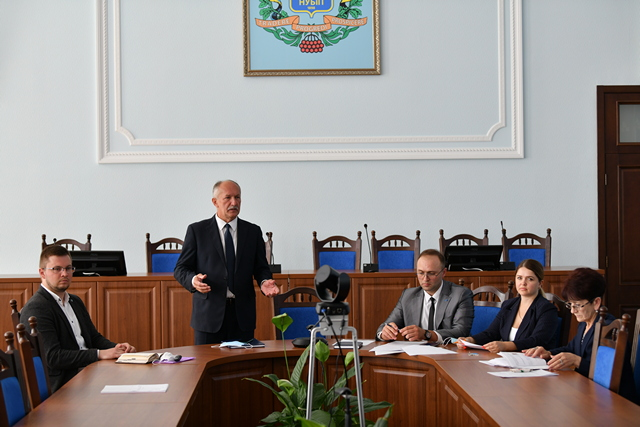 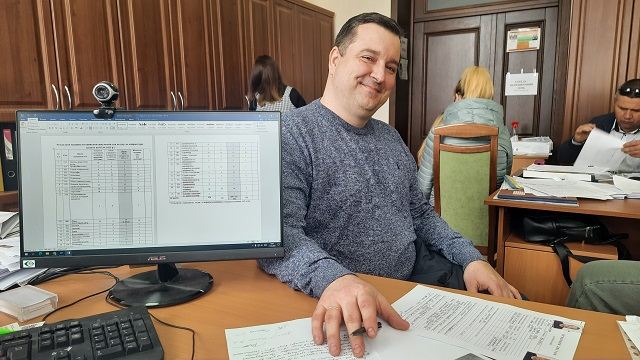 Консультаційна підтримка кожного вступника 
(вул. Героїв Оборони, 15, корп. №3, кімн. 307 (відділ аспірантури), (044) 527-82-61)